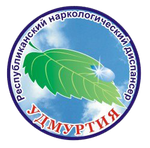 БУЗ УР "РЕСПУБЛИКАНСКИЙ НАРКОЛОГИЧЕСКИЙ ДИСПАНСЕР МЗ УР"
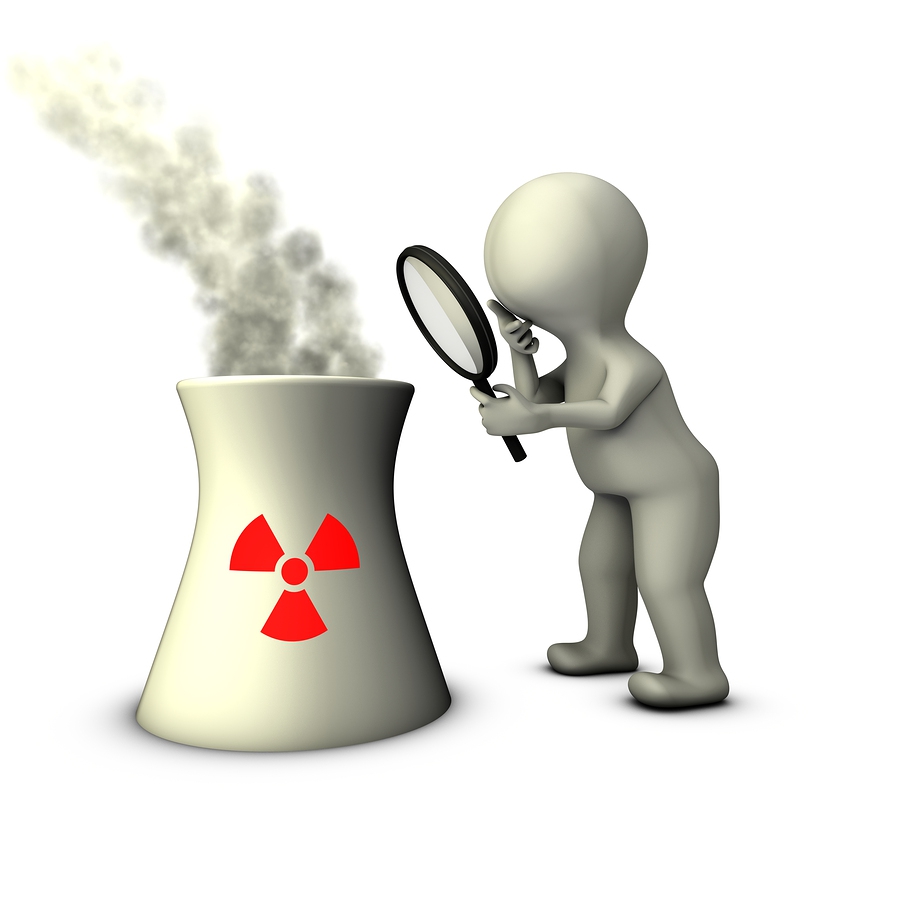 Сниффинг
Осторожно!
Родительский всеобуч
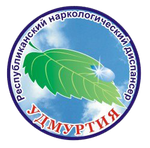 Что важно знать?
Сниффинг – одна из разновидностей токсикомании, при которой состояние токсического опьянения достигается в результате вдыхания паров газов бытовой и промышленной химии (бутан, изобутан, пропан), иногда других летучих веществ. 

! Газ для бытовых приборов и другие газы бытовой химии находятся в свободном доступе - например, газ для заправки зажигалок, туристических плит, дезодоранты, освежители воздуха и другие аэрозоли.
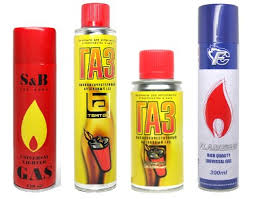 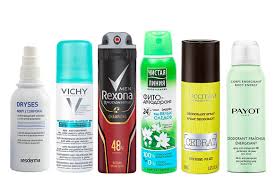 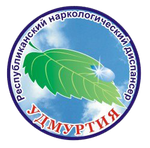 В чем опасность?
При вдыхании газ вытесняет кислород, что вызывает выраженную гипоксию мозга — кислородное голодание, которое влечет за собой головокружение, помутнение сознания.

Вдыхание паров бытовой химии приводит к хроническим головным болям, нарушению внимания, памяти, мышления. Происходит остановка физического и психического развития, в дальнейшем — полная деградация личности.

Определенной летальной дозы не существует! 
      Даже однократное вдыхание токсичного газа 
      может привести к смерти от удушья, 
      паралича дыхательного центра в мозге, 
      токсического отека головного мозга, 
      закупорки дыхательных путей рвотными 
      массами, отека легких.
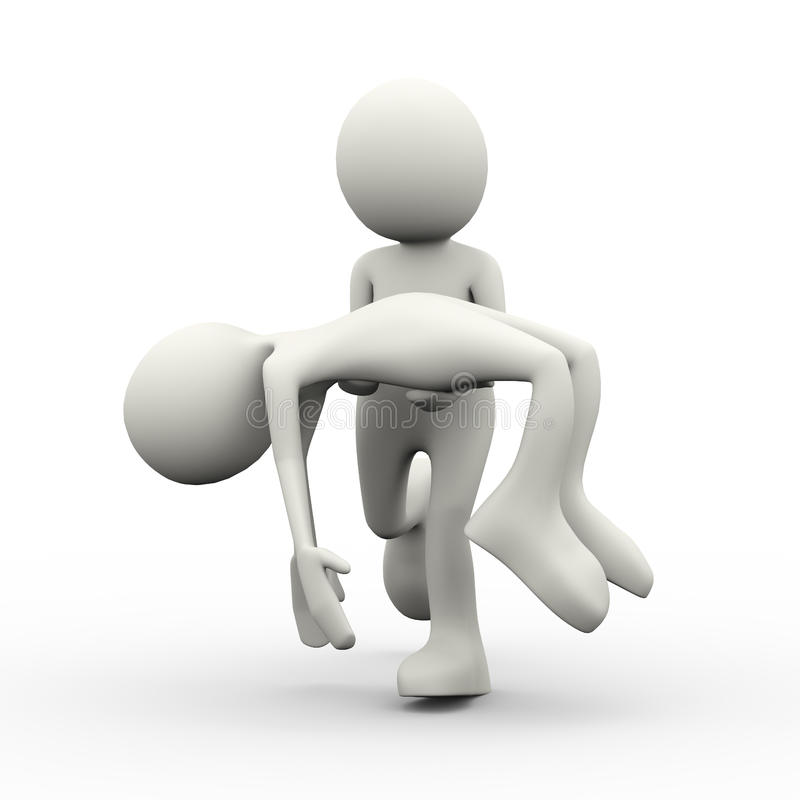 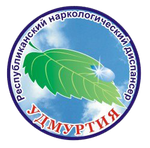 В чем опасность?
По мере употребления токсических веществ у детей формируется физическая и психическая зависимость.
   
Психическая зависимость возникает в результате нарушения обмена дофамина – вещества, вырабатываемого в головном мозге и влияющего на эмоции, мотивацию человека. 

Физическая зависимость проявляется тошнотой, судорогами, головной болью, нарушением сна. 

                     
В отличие от алкоголя или бензина, 
газы бытовой и промышленной химии 
практически не имеют стойкого специфического запаха, поэтому 
установить факт употребления газа подростком очень сложно.
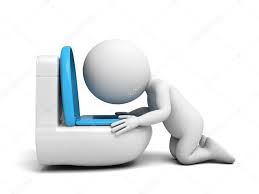 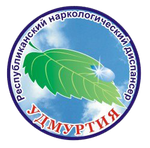 Признаки употребления
Как по поведению ребенка можно заподозрить 
употребление токсических веществ:

нарушения внимания, памяти, мышления
эмоциональные расстройства — агрессивность, 
     раздражительность, конфликтность
расстройства поведения — лживость, 
     скрытность
изменение круга общения и интересов 

Физические признаки:

отечность лица, покраснение глаз
раздражение и покраснение области рта, носа, слизистой верхних дыхательных путей
тошнота, рвота, головокружение, слабость
осиплость голоса, кашель
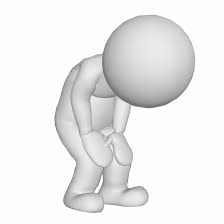 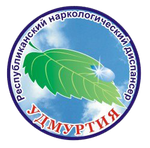 Что делать?
Если у родителей появились сомнения - не теряйте времени!  Необходимо обратиться к врачу–наркологу по месту жительства либо в детское диспансерное отделение Республиканского наркологического диспансера.  

БУЗ УР «Республиканский наркологический диспансер Министерства здравоохранения Удмуртской Республики» 
гор. Ижевск. пос. Машиностроителей, 117

             (3412)715-333 – консультативный телефон (с 8.30 до 17.00 ч.)                     
             (3412)715-948 – детское диспансерное отделение (с 8.00 до                                                                               19.00 ч. кроме выходных и праздничных дней).

Он-лайн консультирование на официальном сайте www.rndmzur.ru
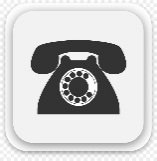